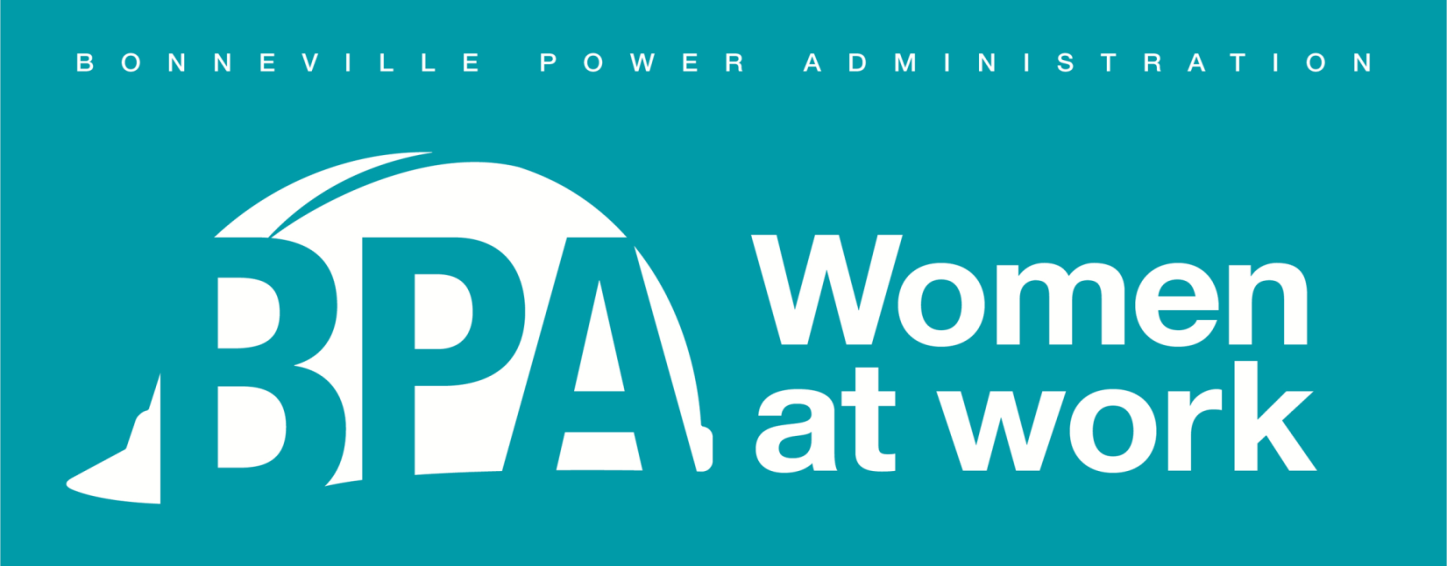 BPA Ambassadors - Tips for Public Events
These tips help ensure you and the public have a great event experience.

Socialize!

Smile. Be outgoing. Engage. Be polite. 
Start conversations with people in your area.
Treat the event as you would a professional conference: mingle and converse.
Refrain from using your phone. You’re there to engage IRL (in real life.)
Avoid talking about politics.

Get people interested in BPA

Introduce yourself and tell them what you do at BPA. 
Tell them about BPA and the role we play providing clean, renewable power in the Pacific Northwest. 
Always ask permission before taking their picture.  
If people have questions about hiring, refer them to hrhelp@bpa.gov.  

If people have questions about a controversial or technical topic

Stay calm. Do not let their negative energy impact you. 
Politely redirect them or commit to having someone else get back to them. 
Send the requestor’s contact information to bpaambassadors@bpa.gov.
You are there to talk about BPA and the role we play in the Pacific Northwest. 
 Do not give your opinion or guess about what BPA’s position might be.

Thank you for representing BPA at public events. You‘re improving BPA’s corporate citizenship profile and increasing awareness of our treasured hydropower resource and building positive rapport in the communities BPA serves. 

Remember: the interactions people have with you frame their opinion about BPA.